A series of spectacular discoveries and decadesof steady archaeological excavation and interpretation suggested to many that the Bible’s accounts were basically trustworthy in regard to the main outlines of the story of ancient Israel
––Israel FinkelsteinThe Bible Unearthed, page 15
What’s all this about excavations?
#080
DLIC # M11020Cartonnage Mummy Mask
Top of the head: winged vulture above a tiny gilded human face
Breast: outstretched scarab wings
Headdress: red, green, yellow, and black paint
Inside the mask: painted figures of gods Nephthys and Isis
[Speaker Notes: Before we dive into many of the archaeological findings related to Israel and the Bible, it is worthwhile to also note at least briefly the substantial contribution of Egyptology and archaeology in Egypt. Egyptian studies have had a profound impact on our understanding of the Old Testament, as the history of Israel intersects with the history of Egypt in many places in ancient history.

Historically held at the Liverpool Museum, this Cartonnage mummy mask dates to the Middle Kingdom of Egypt. The mummy mask states in hieroglyphics, ”An offering which the king gives to Osiris, Foremost of the Westerners, Great god, Lord of Abydos, that he might give invocation offerings of bread and beer, oxen and fowl, alabaster and clothing, incense and ointment, all things good and pure on which a god lives.“ It and other inscriptions testify to the notion that the Egyptian gods needed physical substances in order to live or live prosperously. It also gives us a glimpse at some of the items available to Egyptians during this time period.]
Archaeology:That Plausible Bible
Unearthing Historical Context
[Speaker Notes: Instructor Note: This lesson lays some of the introductory groundwork that the audience will need to know concerning archaeology. It is designed to focus on the broad and basic details and principles.  Additionally, it is also intended to give a few proper impressions concerning what we can and should expect from archaeology with regard to what we can know about the ancient world.]
Digging into this Lesson
Reasons to study archaeology
Archaeological terminology
Types of evidence uncovered by archaeology
Archaeological levels of evidence
Examples of archaeological evidence
Old Testament political figures verified
Archaeological Purpose
Why we should study archaeology
[Speaker Notes: Why should we study archaeology? Is there anything that we can benefit from for learning from this field of historical science?]
Why We Should Study Archaeology
Archaeology gives clues to historical context
enabling us to interpret Scripture better
enabling us to learn additional details		on Biblical characters  
Archaeology offers evidence for Biblical credibility 
suggesting that Biblical accounts could have happened
confirming the historical existence of		places, events, and people
[Speaker Notes: First, archaeological discoveries give clues and solid information concerning the historical context behind some of the Bible’s accounts. This includes the actions of ancient empires against one another, as well as a wide variety of other details, such as the popularity of ancient names at particular periods of times in particular regions of the world.]
Why We Should Study Archaeology
Archaeology offers evidence for Biblical credibility 
providing examples of ancient world evidences		of things comparable to things mentioned		in the Bible
Why We Should Study Archaeology
Archaeology can help improve our witnessing capability
Giving evidence to silence critics	and point people to Christ
Archaeology can help us have proper perspective
The notion that the Bible	is pure fiction fails the test	of archaeology
[Speaker Notes: First, archaeological discoveries give clues and solid information concerning the historical context behind some of the Bible’s accounts. This includes the actions of ancient empires against one another, as well as a wide variety of other details, such as the popularity of ancient names at particular periods of times in particular regions of the world.]
Our Possible Conclusions in Applying Archaeology
Option 1: Bible as Really Historical
Can be supported via positive findings
Requires matching interpretations
Option 2: Bible as Historical Fiction
Can be supported via positive findings
Can be suggested via dating techniques
Option 3: Bible as Pure Fiction
Can be eliminated via archaeological   findings confirming a historical context
[Speaker Notes: First, archaeological discoveries give clues and solid information concerning the historical context behind some of the Bible’s accounts. This includes the actions of ancient empires against one another, as well as a wide variety of other details, such as the popularity of ancient names at particular periods of times in particular regions of the world.]
Archaeological Terminology
Learning about the pen and the spade
[Speaker Notes: But before we get into the details, we need to cover some of the basic terminology in the field of archaeology. In other words, we need to define our terms in a reasonable way so that we can have clarity in knowing what we are talking about.]
Archaeological Terminology: Splicing and Dicing
Spade: digging tool for excavation
Wide shallow blade flattened where it meets		the shaft
Blade’s shape typically resembling a triangle
Archaeological Terminology: Splicing and Dicing
Locus: miniature zone for excavation
Specific, documentable surface area of investigation,		typically in the shape of a square
Balk: stratum-indicator of excavation
Vertical wall areas yet to be excavated		(yet under a particular locus)
[Speaker Notes: An archaeologist can examine a balk in order to discover the different destruction layers (or strata) of an ancient town or city.

Additional detail: Archaeologists use the term “in situ” to refer to artifacts found at the excavation site and not yet removed from the location where those artifacts were found. An artifact that has been moved out of the excavation site is not in situ.]
Archaeological Terminology: On the Hill
Tel
Man-made hill composed of layers of debris
Stratum
Single layer of debris, typically		indicating one city creation or destruction event
[Speaker Notes: Instructor Note: “Tel” can also be spelled as “Tell” and is spelled as such in some documents on archaeological topics (esp. Arabic ones).

Only some (not all) of the sites mentioned by the Bible ended up being tells.]
Archaeological Terminology: On the Hill
Artifact
Portable item unearthed through excavation efforts
Weapons, pottery, inscriptions, grinding stones, jewelry,		coins, portable artwork, mortar, tools, etc.
Archaeological Terminology: On the Hill
Feature
Non-portable man-made structure
Kilns, fireplaces, walls, gates, foundations, altars,		public baths, amphitheaters, colonnades, etc. 
Ecofact
Item used by an ancient community yet		originating primarily or totally without man’s design
Bones, seeds, spare lumber, and other resources
Archaeological Terminology: Under Construction
Mud brick
Sun-dried soil slab that had		been poured into a mold
Ossuary
Small stone box containing the bones		and name inscriptions of a dead human
Archaeological Terminology: Under Construction
Glacis
Man-made sloping fortified mound 		reaching to the base of a defensive wall
Used for defending the city from invasion
Archaeological Terminology: Intriguing Items
Ostracon
Piece of hard surface (e.g., pottery) that		has writing on its surface 
Potsherd: shard of pottery
Broken piece of pottery
[Speaker Notes: An Ostracon may be a written receipt for a commercial transaction, a letter, a description of a deity, a set of directions, or a number of other things.]
Archaeological Terminology: Intriguing Items
Stela
Stone monuments including	inscriptions and dedications
Codex
Collection of manuscripts bound into book form
More popular in 3rd century C.E. and later
[Speaker Notes: Instructor Note: An equivalent to the term “stela” is “stele.”]
Archaeological Terminology: Intriguing Items
Manuscript: manual script
Handwritten text on papyrus, vellum,		paper, etc.  
Vellum: animal skin (e.g., leather)
Papyrus: plant material
[Speaker Notes: Additional detail: Some writings were put onto scrolls made of a metal, such as copper or silver]
Archaeological Terminology: Intriguing Items
Bullae
Small coin-sized clay seal impressions,		typically including name and or title		and sealing a document or package
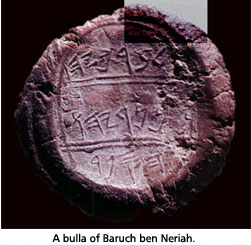 [Speaker Notes: Reportedly, two bullae have been ascribed to Baruch the son of Neriah, who was the aristocratic scribe for the prophet Jeremiah. The image here is one of those two bullae, found in the 1970s.

Additional detail: Kings and other important figures would sometimes use metal rings to stamp the impression into the clay.]
Types of Evidence
What Archaeology Can Uncover
[Speaker Notes: Why should we study archaeology? Is there anything that we can benefit from for learning from this field of historical science?]
Types of Archaeological Evidence
Numismatic Evidence (metallic coinage)
Modern study began with Joseph Hilarius Eckhel
Terminology
Type: design motif or dominant design of a coin
Field: background area around the dominant design
Legend: wording on the coin
Ethnic: tribe, nation, city, or state	responsible for issuing a coin
Fabric: coin shape, weight, diameter, and thickness
[Speaker Notes: In the late 1700s, the modern study of numismatics began with people such as Joseph Hilarius Eckhel, a priest from Austria who endeavored to document ancient coinage from the Roman Empire in several volumes of literature (Doctrina Numorum Veterum).

Let’s also mention a little bit of numismatic terminology that will help us with discussing some basic features of coinage.Instructor Note: You may also wish to mention “style,” which refers to the tiny features of the coin, including, for example, the nature of the coin’s borders (if any), the presence of tufts (if any), and the features of the lettering of the coin’s legend.]
Types of Archaeological Evidence
Numismatic Evidence (metallic coinage)
Ancient Greek coins had ethnics
Countries minted coins	according to weight and alloy
Coins can bear the title or name	of a political ruler
The legend can also mention coin design,	the minting authority, or mottos
Types of Archaeological Evidence
Numismatic Evidence (metallic coinage)
Archaeologists commonly unearth coins
Through categorization and identifying	previously catalogued coins,	scholars are more likely to properly identify	coins discovered later
Some researchers have discovered hoards of coins	that people once hid but never retrieved	or that ended up in shipwrecks
The utility of hoards as adating tool is manifest,for obviously they must have beenput down later thanthe latest coin they include
––American Numismatic Society, “Introduction to Numismatic Terms and Methods”
Sometimes coins can help us dateother finds discovered at the same place
Types of Archaeological Evidence
Epigraphical Evidence (inscriptions)
Claims of conquests by rulers and cities conquered
Claims of tributes being made
Names of deceased loved ones (on ossuaries)
Mentioning of dynasties
Mentioning of various politicians 
Welcome signs and warning signs
[Speaker Notes: So, based on the sorts of things that official government sources in the ancient world cared to mention, what are some of the various things that we might expect to find from official inscriptions? What are some of the types of things that we actually find?]
Types of Archaeological Evidence
Papyrological Evidence (writings)
Private letters mention medical problems		or suggest ancient medical practices
References in some literature to		the ancient classics of literature
Structural Evidence
Roads and harbor remains suggest commerce
Archaeological Evidence
Levels of importance and setting reasonable expectations
[Speaker Notes: But before we get into the details, we need to cover some of the basic terminology in the field of archaeology. In other words, we need to define our terms in a reasonable way so that we can have clarity in knowing what we are talking about.]
as a result, it was not only a common medium for manufacture but also one not needing to be recycled
Clay—unlike other materials such as metal—was easily accessible and therefore inexpensive in the ancient world;
––Michael D. Press
Why else might archaeologists discoveran abundance of clay objects?
[Speaker Notes: Instructor Note: One additional reason why archaeologists might discover an abundance of clay objects would include the use of clay as a surface for writing, whether it be short notes or, in the sense of some cuneiform tablets, something much longer. Even fragments of clay dishware could be used later as a writing surface for a note.]
Archaeological Evidence
Key Questions to Ask at the Get-go
What should we expect to find?
Why should we expect to find it?
Why might we not find something	that was once there?
[Speaker Notes: Items stored in a prominent place such as a palace, library, or cemetery is more likely to be discovered than are other items. However, even this does not guarantee that archaeologists will end up with the items. Grave-robbers can steal items from cemeteries before archaeologists get a chance to look at them. Fires can destroy the contents inside of libraries. Palaces and temples can be ransacked by invading armies. Indeed, all three of those scenarios have occurred in the ancient world.]
Archaeological Evidence
Factors increasing likelihood of a find:
Item abundantly manufactured
Item storage place shielded from     harsh and damp weather
Item not able to be eaten
Item stored in a prominent place
Levels of Archaeological Evidence
Overwhelming Quantitative Evidence
Cultural norms		(e.g., pottery styles, roads, architectural styles, etc.)
Destructions of ancient cities (e.g., abundant ruins, ashes, etc.)
Sufficient Individual Evidence Corroborated by Literature
Preserved structures (e.g., pools, fortresses, etc.)
Identifying Artifacts (e.g., coins referring to government rulers)
[Speaker Notes: When books and other writings refer to particular facts in a historical setting, we can identify and confirm such facts from archaeological findings. In this way, we put together the details of history into a narrative like pieces of a puzzle. And while pottery is the most common type of artifact discovered from ancient cities, sometimes archaeologists discover structures and other items of importance, such as pools, coins, sarcophagi, and evidence of destruction by fire.]
Levels of Archaeological Evidence
Historical Linguistic and Literary Evidence
Names of people and places, etymologies, puns, etc.
Literary styles of writing (e.g., parallelism in poetry, treaty styles, etc.)
Preponderance of Quality Accounts
Histories all mentioning same overall headlines	(e.g., conspiracy plots)
Commentators agree concerning	the ethics or tactics of major figures
[Speaker Notes: Some archeological discoveries and linguistic facts come short of proof that a particular Bible event occurred but do suggest that the event was possible in the setting that the Bible gives for the events it records. For instance, we could find a name in Scripture or some other ancient writing, and try to match up that name with records from other ancient sources that originated from the time period and area that the Scriptural account describes. In the very least, successful matches suggest that the name was around back then and very well might have been correct for the Bible’s account.

Although biases and motives must be considered, it is generally best to follow the majority of commentators concerning what they do mention about the major details of history, particularly when it would have been difficult for them to outright deny that the major detail was historical.]
Examples of Evidence
Glimpsing what archaeology has to offer
[Speaker Notes: So, what are some evidences from archaeology, and what Bible passages might those pieces of evidence support?]
Literature-Corroborated Sufficient Individual Evidence
Identifying Artifacts
Ziph (Josh. 15:24) and Succoth (Josh. 13:27 etc.)
Pottery found in Gibeon mentions town names
Presence of Giants (dying about 6 feet 9 inches tall)
One confirmed case of ancient Roman gigantism
Other likely cases of gigantism (found in Poland and Egypt)
Bible and extra-Biblical accounts of ancient gigantism
[Speaker Notes: Although some Bible manuscripts report Goliath as being 6 cubits and a span tall, at least one has Goliath at 4 cubits and a span tall. That measurement of 4 cubits and a span is approximately the height of a person discovered to have lived in ancient Rome. The man was reportedly 6 feet 8 inches tall and suffered from gigantism. Archaeological findings from Poland and Egypt may also present two other cases of gigantism. So this means that a height of 4 cubits and a span would have been plausible for a giant in the ancient world. One must also keep in mind that the average height of a man in the ancient world was close to 5 and a half feet tall, not the 6 feet tall that is more common in modern First World countries. So a giant standing 6 feet 9 inches tall would have been at least a foot taller than the vast majority of people in the ancient world.]
Overwhelming Quantitative Evidence
Pottery Styles
Islamic Glaze-ware
Red-ware shards glazed in yellow and green
Byzantine “Gaza-ware”
large rolled-rim basins and artifacts found near firing kilns
Artwork
Idols and votive figures
[Speaker Notes: Archaeologists have uncovered Islamic glaze-ware and Byzantine Gaza-ware in large quantities the coasts of the Levant , in the areas where Ashkelon and Gaza are. This evidence further supports the notion of the historicity of the Crusades and tourism to Israel during the Middle Ages. Ann Killebrew
has identified two basic shapes of “Gaza ware”: a taller jar with a pointed base (Type A) and a shorter jar with a rounded bottom (Type B).]
Overwhelming Quantitative Evidence
Other Findings
Byzantine Winepresses
	with plastered walls, often with layers		of body shards embedded
	with roughly cut limestone mosaic flooring
Hippos present in Southern Egypt (e.g., Tell Edfu)
	bones of hippopotamus skulls found near silos
[Speaker Notes: Many of the winepresses in Palestine, for example, had plastered walls and mosaic flooring, particularly for the Byzantine period (c. 400 to 640 C.E.).]
OverwhelmingQuantitative Evidence
Galilee Roman-era Pagan Temples& Synagogues
[Speaker Notes: One way in which archaeology has helped to give us historical context is in the geography of religious dominance in Galilee. As Mordechai Aviam has noted, many sites have been discovered to have material believed to be the remains of synagogues, as well as several pagan temples. The dots in blue on the map of Galilee and southern Lebanon show here represent places where the remains of Roman-era Galilee synagogues have been found. At least a handful or two of those date from the 1st century C.E. The yellow dots on the map represent the Roman-era pagan temples.]
Historical Linguistic and Literary Evidence
Names in History
Potiphar (Gen. 37:36 and Gen. 39:1)
Egyptian name means “belonging to the Sun”
Similar Egyptian name “Poti-Pherah” means “Ra gave him”
Land of Goshen (Gen. 45:10, Gen. 47, Ex. 8:22, etc.)
Identified as 20th nome of Egypt (in Eastern Egyptian Delta)
Historical Linguistic and Literary Evidence
Names in History
Abishai (1st Sam. 26:6)
Semitic name also in depiction at Khnum-hotpe tomb
Khnum-hotpe tomb about 900 years prior to Bible’s Abishai
Goliath (1st Sam. 17)
Comparable name discovered at Gath
Some suspect “Goliath” could be a title	for a particular military office
[Speaker Notes: We can conclude therefore that “Abishai” was a traditional name by the time of King David, even if it was not very popularly used during that time.

The name Goliath does appear to be a name that was used in the Philistine nation. The name or something very similar was found in Gath and dated to about a century or so off from the Goliath mentioned in Scripture. As such, the finding attests to the plausibility of the name “Goliath” being used in the Biblical account, even though the finding is not direct evidence for the historical existence of Goliath himself.]
Old Testament CharactersVerified by Archaeology
A Tribute to the Ancient Political World
[Speaker Notes: Given that, generally speaking, the further back in history a person or event was, the less likely we would find something about them of actual historical value, it is important to note that even some Old Testament characters have in fact been verified as being real historical figures. This is especially the case as it concerns political figures.]
Mesha Stele
Made on order from	King Mesha of Moab
King Mesha mentioned	in 2nd Kings 3:4-27
Slab made of basalt
Stele records how Kemosh,	god of Moab, helped	Moab rebel against Israel
[Speaker Notes: The Mesha Stele is one of four key ancient inscriptions that mention Israel. The Tel Dan Stele, the Merneptah Stele, and the Kurkh Monolith are the other three.

Part of the Mesha Stele had to be reconstructed later due to the rather unfortunate way that it was distributed.]
Old Testament CharactersVerified by Archaeology
Egypt & Nubia
[Speaker Notes: Egypt studies have led to a vast array of discoveries, including of manuscripts of letters as well as of several findings corroborating the historicity of New Kingdom Egypt’s political figures. At this point, it is worthwhile to note some Old Testament characters verified by sources outside of the Bible itself.]
Egyptian & Nubian Bible Characters Verified by Archaeology
Rulers
Pharaoh Hedjkheperre Setepenre Shoshenq I (2nd Chronicles 12:2-9) 
Pharaoh “So” Osorkon IV (2nd Kings 17:4)
King Taharqa (2nd Kings 19:9)
Pharaoh Necho II (2nd Chronicles 35:20)
Pharaoh “Apries” Hophra (Jeremiah 44:30)
[Speaker Notes: There are at least five pharaohs that are mentioned in the Bible which we have something else in the archaeological record with which to verify them. Some of the Egyptian Pharaohs can be verified by even small items. Others by rather rare structures or artifacts that are intriguing in their own right.]
Scarabs of Shoshenq I
Old scarab photo taken by	Flinders Petrie
Not the only scarab of	this pharaoh found
A different scarab of same	Pharaoh found at	Khirbat Hamra Ifdan, Jordan
[Speaker Notes: There are several other archaeological discoveries associated with this pharaoh, including important inscriptions. While the scarab in the photo pictured here was discovered many decades ago, it is not the only one of Shoshenq the First that has been found. One other scarab, found in southern Jordan near a sizable copper ore site and listing his throne name title, suggests that the Pharaoh really did try to invade the Southern Levant. That finding makes the claim in the Bible of Shoshenq’s invasion of the land of Benjamin seem more plausible as well. The pharaoh was rather ambitious in invading the Levant.]
Attestations of Osorkon IV are scarce, reflecting the relative importance ofthis ‘shadow-pharaoh…’
––Robert Kriech RitnerThe Libyan Anarchy: Inscriptions from Egypt's Third Intermediate Period, page 411
[Speaker Notes: There is not very much in the archaeological record about Osorkon IV, compared to what some might expect. So it is worth noting that a reference in the Bible likely refers to him, though using the shortened name “So.”]
Aegis of Sekhmet
Mentions Osorkon IV
Head of Sekhmet top center
Sekhmet flanked by 2 falcons
Queen Tadibast	also mentioned
Historically housed at	the Louvre
[Speaker Notes: The Aegis of Sekhmet is less than four inches wide and less than four inches tall, and yet it refers to Osorkon the Fourth, who is likely called “So” in the Bible. Osorkon the Fourth is believed to be the figure depicted in Assyrian records as giving twelve horses to Sargon the Second. The other major archaeological finding associated with Osorkon the Fourth is the Piye Victory Stela, in which Osorkon bows to a Nubian ruler.]
Sphinx of Taharqa
Made of granite and	found in Sudan
Evidence for the historicity	of Taharqa
Historically housed	at the British Museum
[Speaker Notes: The Sphinx of Taharqa is a miniature sphinx made out of granite. It was found in Kawa, Sudan. Taharqa was a ruler over the kingdom of Nubia. The Sphinx of Taharqa has been historically housed at the British Museum.]
Egyptian & Nubian Bible Characters Verified by Archaeology
Pharaoh Necho II (2nd Chronicles 35:20)
Mentioned also by Herodotus		in connection with the start		of a Nile canal creation project (Histories 2:158)
Likely represented in a few		Egyptian statues		(e.g., Kneeling Figure of Necho II [i.e., E 13004])
[Speaker Notes: In book 2, chapter 158 of Histories by Herodotus, Necho the Second is mentioned in connection with the start of a canal project between the Nile River and Red Sea. The goal was apparently to link waterways between the Mediterranean Sea and Red Sea, ultimately, through using the Nile River.

The Kneeling Figure of Necho II is reportedly states on the backside of it, “Necho, son of Re, living forever.”]
Statuette of King Necho
Made of bronze
Inscription on belt indicates	King Necho
Likely refers to Necho II
Rest of belt has herring-bone 	pattern
Historically housed at 	Brooklyn Museum
[Speaker Notes: This statuette of one of the two King Necho Pharaohs shows the pharaoh as though in a stance to deliver an offering before a deity. The facial features of the statuette have suggested to some that it is of Necho II, despite the apparently somewhat free expression that artists may have taken in depicting Necho II.]
Pulcino Della Minerva
Egyptian obelisk
Associated with	Pharaoh Hophra
Moved to Rome by Diocletian
Has the figure of	and elephant at the base
Egyptian Cartonnage Mummy Mask
Found at burial sites
Associated sometimes with 			manuscript discoveries
[Speaker Notes: One interesting type of Egyptian archaeological finding is that of the mummy mask.

Held historically at the California Institute of World Archaeology, this Cartonnage mummy mask shows an image of Hapy, one of the four sons of the deity Horus. Hieroglyphics accompany the image to its left. This particular mask was from the third intermediate period, after the end of the New Kingdom of Egypt.]
Old Testament CharactersVerified by Archaeology
Mesopotamia (before Neo-Babylonian Rise to Power)
[Speaker Notes: And now we are going to briefly cover some of the characters mentioned in the Old Testament that have in some sense been verified by archaeology outside of the Bible.]
Mesopotamian Bible Characters Archaeologically Verified
Rulers
King Hadadezer (1st Kings 22:3)
Mentioned in inscriptions of Assyrian Ruler Shalmaneser III
Mentioned perhaps also in the Melqart Stele
Ben-Hadad (2nd Kings 6:24)
Mentioned in the Zakkur Stele
Mesopotamian Bible Characters Archaeologically Verified
Rulers
King Hazael (1st Kings 19:15)
Mentioned in Inscription on the Kurbail Statue
Mentioned in Zakkur Stele (from nearby Aleppo, Syria)
Inscribed ivories associated with King Hazael
King Rezin (2nd Kings 15:37)
Mentioned as “Rezin of Damascus” in			more than one inscription of Tiglath-pileser III
Old Testament CharactersVerified by Archaeology
Northern Canaan
Northern Canaan Bible Characters Archaeologically Verified
Rulers
Omri (1st Kings 16:16)		Mentioned in the Mesha Inscription
Ahab (1st Kings 16:28)		Called “Ahab the Israelite” in the Kurkh Monolith
Jehu (1st Kings 19:16)		Mentioned in inscriptions of Shalmaneser III			as a “son” (i.e., successor) of Omri
Northern Canaan Bible Characters Archaeologically Verified
Rulers
Joash (2nd Kings 13:9)
 Mentioned in the Tell al-Rimaḥ		inscription of Adad-Nirari III
Mentions Joash giving tribute
Jeroboam II (Kings 13:13)
Mentioned in the seal of		his servant Shema
Discovered at Megiddo
[Speaker Notes: Jeroboam the Second is mentioned in the seal of his servant Shema. That seal was discovered at Megiddo.]
Northern Canaan Bible Characters Archaeologically Verified
Rulers
King Menahem (2nd Kings 15:14)		Mentioned as paying tribute in the		Calah Annals of Tiglath-pileser III
King Pekah (2nd Kings 15:25)		Mentioned in one of Tiglath-pileser’s inscriptions
[Speaker Notes: Reportedly, Menahem of Samaria is mentioned in Annal 13, Line 10 of the Calah Annals of Tiglath-pileser the Third.]
Northern Canaan Bible Characters Archaeologically Verified
Rulers
King Hoshea (2nd Kings 15:30)		Mentioned in Tiglath-pileser’s Summary Inscription 4
Sanballat I, Governor of Samaria (Nehemiah 2:10)		Mentioned in papyri			from the Jewish community			at Elephantine, Egypt
[Speaker Notes: Reportedly, Menahem of Samaria is mentioned in Annal 13, Line 10 of the Calah Annals of Tiglath-pileser the Third.]
Old Testament CharactersVerified by Archaeology
Land of Judah
Judah Bible Characters Archaeologically Verified
Rulers
King David (various)
King Uzziah (2nd Kings 14:21)
King Ahaz (2nd Kings 15:38)
King Hezekiah (2nd Kings 16:20)
King Manasseh (2nd Kings 20:21)
Hilkiah the High Priest [through Bullae] (2nd Kings 22:4)
Shaphan, scribe for Josiah [through Bullae] ([2nd] Kings 22:3)
[Speaker Notes: Results from an analysis of the clay of the bullae of Hilkiah suggested that it was made in or near Jerusalem.]
Tel Dan Stele (here illuminated)
Written in Aramaic
Mentions “House of David”
Suggests David as a founder	of a dynasty
Judah Bible Characters Archaeologically Verified
King Uzziah (2nd Kings 14:21)
Verified in inscribed stone seals
Seals were of two of his royal servants	(Abiyaw and Shubnayaw [i.e, Shebanyaw])
Judah Bible Characters Archaeologically Verified
King Ahaz (2nd Kings 15:38)
Longer form of name found (i.e., Jehoahaz)		in Tiglath-pileser III’s Summary Inscription 7
King’s name found in an additional		seal of unknown place of origin
Judah Bible Characters Archaeologically Verified
King Hezekiah (2nd Kings 16:20)
Referred to in the Annals of Sennacherib
King’s name found in an additional		seal of unknown place of origin
Name on bullae found		at the Ophel excavation at Jerusalem
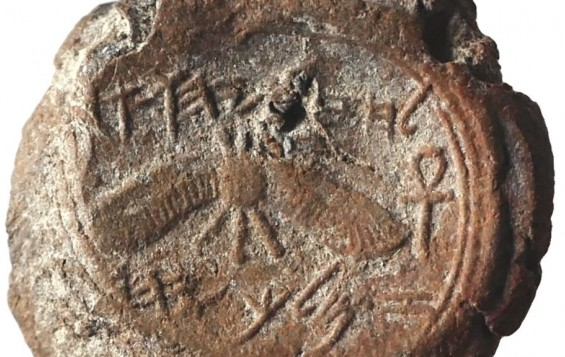 [Speaker Notes: Archaeologist Reut Ben Arieh in 2015 C.E. identified the bullae found at the Ophel as reading “Hezekiah of Ahaz, King of Judah.” The bullae was originally discovered in 2009 and awaited proper translation from the paleo-Hebrew. The bullae itself bore Egyptian motifs, though the significance of those symbols for the Israelites may have differed from the symbolism’s traditional Egyptian meaning. The Egyptian motifs included the ankh, wings, and sun disk.]
Judah Bible Characters Archaeologically Verified
King Manasseh (2nd Kings 20:21)
Referred to in Ashurbanipal’s Cylinder C
Referred to in an inscription of	Assyrian king Esarhaddon
Noted as a “king of Judah”
Inscriptions concerned tributes
Additional Judah Bible Characters Archaeologically Verified
Rulers
Azariah, High Priest (1st Chronicles 5:39)
Gemariah (Jeremiah 36:10)
King Jehoiachin (2nd Kings 24:5)
Shelemiah, father of Jehucal (Jeremiah 37:3 with Jeremiah 38:1)		(Jehucal was in office during Zedekiah’s reign)
Pashhur, father of Gedaliah (Jeremiah 38:1)		(Gedaliah was in office during Zedekiah’s reign)
[Speaker Notes: We have extra-Biblical attestation for Azariah thanks to the Bulla of Azariah, son of Hilkiah. We also have archaeological attestation for Gemariah through the Bulla of Gemariah, son of Shaphan.]
Judah Bible Characters Archaeologically Verified
King Jehoiachin (2nd Kings 24:5)
Babylonian administrative tablet		refers to him as “king”
Another tablet calls him		“the son of the king of Judah”		and also mentions a reference to		“five sons of the king of Judah”
Old Testament CharactersVerified by Archaeology
Assyria
Assyria Bible Characters Archaeologically Verified
Rulers
Tiglath-pileser III (2nd Kings 15:19)
King Shalmaneser V (2nd Kings 17:2)
King Sargon II (Isaiah 20:1)
Sennacherib (2nd Kings 18:13)
Assyria Bible Characters Archaeologically Verified
Tiglath-pileser III (2nd Kings 15:19)
Evidence of him corresponding with		Sargon II
Evidence may also suggest that he		is mentioned in an Aramaic		inscription honoring Panamu II
Assyria Bible Characters Archaeologically Verified
King Shalmaneser V (2nd Kings 17:2)
Neo-Babylonian Chronicle series Chronicle 1		mentions his plundering of Samaria
King Sargon II (Isaiah 20:1)
Sargon II inscriptions
Assyria Bible Characters Archaeologically Verified
Sennacherib (2nd Kings 18:13)
Sennacherib inscriptions
Assyria Bible Characters Archaeologically Verified
Rulers
Adrammelech, son and assassin of Sennacherib (2nd Kings 19:37)		Mentioned in Letter to Esarhaddon, 671 BC				Mentioned authority on magic writes to the king			concerning the date when the then			current substitute king should be put to death
Esarhaddon (2nd Kings 19:37)		Mentioned in his royal Succession Treaty
Old Testament CharactersVerified by Archaeology
Babylon
Persia Bible Characters Archaeologically Verified
Babylon
King Merodach Baladan (2nd Kings 20:12)
Nebuchadnezzar II (2nd Kings 24:1)
Evil Merodach (Amel-Marduk) (2nd Kings 25:27)
Nebo-Sarsekim (Jeremiah 39:3)
Belshazzar (Daniel 5:1)
Babylon Bible Characters Archaeologically Verified
King Merodach Baladan 
Found in Babylonian King List A
Found in inscriptions of		Sennacherib and the Neo-Babylonian Chronicles
Babylon Bible Characters Archaeologically Verified
Nebuchadnezzar II
Inscriptions mentioning his building activities		(e.g., East India House Inscription)
Brick with inscription mentioning Nebuchadnezzar		strengthening the fortifications of Ésagila and Babylon
Babylon Bible Characters Archaeologically Verified
Nebo-Sarsekim
Mentioned in cuneiform tablet found at Sippar	which recorded a transaction of gold
Tablet discovered by Michael Jursa in 2007
Evil Merodach (a.k.a., Amel-Marduk)
Mentioned in vase inscription	found by French expedition at Susa (Persia)
Refers to the palace of Amel-Marduk,	(“son” of Nebuchadnezzar)
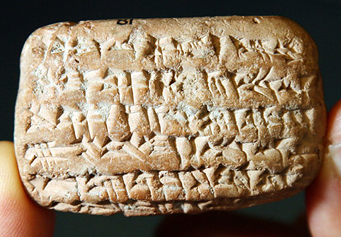 [Speaker Notes: The vase calls Amel-Marduk the “son,” “descendant,” or “successor” of Nebuchadnezzar (depending on how one interprets the wording).]
Babylon Bible Characters Archaeologically Verified
Restoration of the Eanna Inscription“…[as for] Belshazzar, the first son proceeding from my loins, lengthen his days; let him not turn to sinning”
Belshazzar
Attested in Nabonidus	Cylinder
Mentioned in the Uruk	Restoration of the	Eanna	Inscription
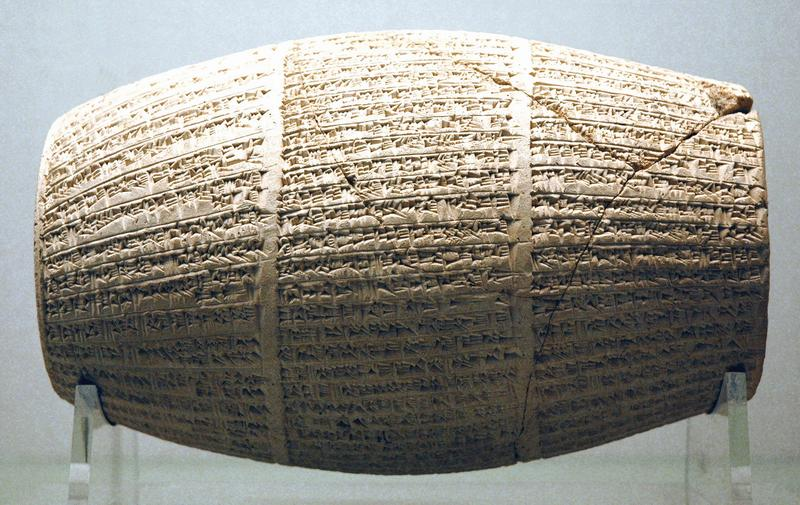 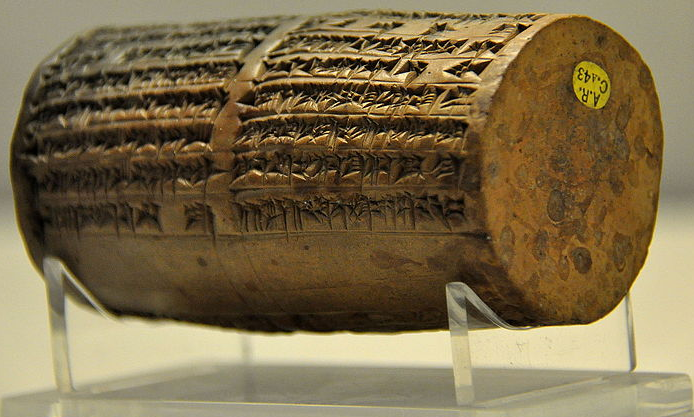 [Speaker Notes: And now for Belshazzar. There are two important extra-Biblical items attesting to the historical existence of Belshazzar. The first is one of the Nabonidus Cylinders. The Nabonidus Cylinder image here is the one housed traditionally in the British Museum. It is one of several cylinders that apparently bear the same or similar inscriptions. A different cylinder, the Nabonidus Cylinder of Ur, mentioned Belshazzar. It is a bit darker in color.

The second significant extra-Biblical finding of note was the Restoration of the Eanna Inscription, found at Uruk, which mentions Belshazzar. In light of the description of Belshazzar in the Book of Daniel, the Restoration of the Eanna Inscription appears rather interesting. It seems as though Nabonidus’ fears were realized. Belshazzar’s lifetime was not very long extended, and it appears that he did succumb to sinning.]
Old Testament CharactersVerified by Archaeology
Persia
Persia Bible Characters Archaeologically Verified
Rulers
Cyrus the great (2nd Chronicles 36:22)
Darius (Ezra 4:5)
Xerxes (Esther 1:1)
Artaxerxes (Ezra 4:6)
Darius II (Nehemiah 12:22)
[Speaker Notes: Instructor Note: The word “Persia” is used here instead of “Persian” because Darius the Mede may be considered as a Mede who led the Persian Empire (i.e., Medio-Persian Empire) rather than as a Persian.]
Cyrus Cylinder
Account of Cyrus’ capture	of Babylon
Mentioned initial reforms to	restore temples and	send inhabitants back to	their homelands
Claimed Marduk the 	Babylonian god gave Cyrus 	victory over Babylon
[Speaker Notes: Cyrus continued a traditional practice of beginning a king’s reign and rise to power with a set of reforms. One of those reforms included the return of people to their own homelands. This reform allowed the Jews to legally return to their own homeland of Israel.]
Persia Bible Characters Archaeologically Verified
Darius I (Ezra 4:5)
Trilingual cliff inscription at Behistun
Royal tomb inscription at Naqsh-i-Rustam
Site includes cliff tomb façade		constructed like a cross
Site includes winged disk of Ahuramazda		(the Zoroastrian deity)
Site includes other royal burial tombs
[Speaker Notes: The tomb is about five kilometers northwest of Persepolis. At the tomb site is a scene depicted in which throne bearers are thought to represent the twenty-eight nations of the ancient Persian Empire.]
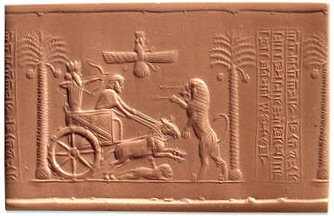 Seal of Darius I
[Speaker Notes: And then, of course, there is also the official seal of Darius the Great.

Interestingly enough, Darius the Great is referred to in the works of ancient historian Thucydides in his History of the Peloponnesian War, Book 1, Chapter 14.]
Persia Bible Characters Archaeologically Verified
Xerxes (Esther 1:1)
Xerxes inscriptions
Lake Van Inscription (Rock Inscription XV)
Documents dated through a	reference to the reign of Xerxes
[Speaker Notes: In the Lake Van Inscription (in the area of ancient Armenia), Xerxes informed readers that Darius left no inscription, despite preparing the site for an inscription. Xerxes then follows with an inscription of his own, praising the Zoroastrian deity Ahuramazda as a creator-god, claiming that Xerxes was a “king of kings,” and stating also, “May Ahuramazda and the other gods protect me, my kingdom, and what I have made.” Given that Zoroastrianism was monotheistic, this inscription is rather interesting in mentioning other deities as though they are real. Was Xerxes being politically correct here, or did he believe he had evidence of another deity or two being real?]
Persia Bible Characters Archaeologically Verified
Artaxerxes (Ezra 4:6)
Artaxerxes inscriptions (e.g., A1Pb in Hall of 100 Columns)
Documents dated through a	reference to the reign of Artaxerxes
A1Pb:King Artaxerxes says, “My father,king Xerxes, laid the foundations of this palace.With the protection of Ahuramazda, I, king Artaxerxes, have finished it”
[Speaker Notes: The Hall of 100 Columns has an inscription, sometimes called A1Pb, that mentions that Artaxerxes finished the Hall of 100 Columns  at Persepolis.]
Soldier carving in the Hall of 100 Columns
Persia Bible Characters Archaeologically Verified
Darius II (Nehemiah 12:22)
D2Ha Gold Tablet from Ecbatana
Mentions Darius son of King Artaxerxes
Acknowledges Ahuramazda as creator of man
Documents dated through a	reference to the reign of Darius II
Observation:Political figures are generally easierto identify for ancient historythan many other ancient real figures
Ready to continue digging into history?
Recommended References: Coinage
C.M. Kraay. Archaic and Classical Greek Coins. Berkeley and London, 1975, pages 1-19.
P. J. Casey and R. Reece. Coins and the Archaeologist, 2nd revised ed. London, 1988.
H. V. Sutherland, “What is Meant by ‘Style’ in Coinage,” American Numismatic Society Museum Notes 4 (1950) pages 1-12.
B. V. Head. Historia Numorum, 2nd ed. London, 1911, pages 61-64.
Oliver Hoover, Andrew Meadows, and Ute Wartenberg Kagan, eds. COIN HOARDS, Vol. 10. Coin Hoards [American Numismatic Society], 2010.
[Speaker Notes: Sutherland comments on some inadequacies in B. V. Head’s work, though B. V. Head is still considered to have helped move the discussion on coinage forward, giving the perspective that “Greek coins are the grammar of Greek art.”

Volume 10 (or, “x”) of Coin Hoards focuses on ancient Greek and Seleucid coinage.]
Recommended References: Old Testament
Amelie Kuhrt. The Persian Empire : A Corpus of Sources from the Achaemenid Period. Routledge, 2007.
J. D. Douglas, et. al., eds. Illustrated Bible Dictionary, 3 vols. Downers Grove, Illinois: InterVarsity Press, 1998.
Martin Abegg Jr., Peter Flint, and Eugene Ulrich. The Dead Sea Scrolls Bible: The Oldest Known Bible Translated for the First Time into English.
Walter C. Kaiser Jr. A History of Israel from the Bronze Age through the Jewish Wars. Nashville, Tennessee: Broadman & Holman Publishers, 1998.
Walter C. Kaiser Jr. The Old Testament Documents: Are They Reliable and Relevant? Downers Grove, Illinois: InterVarsity Press, 2001.
[Speaker Notes: Historian Amelie Kuhrt wrote a book about a thousand pages long on the inscriptions and other writings related to the ancient Persian Empire.]
Recommended References for Further Study
Alan R. Millard. Treasures from Bible Times. Oxford: Lion Publishing, 1985.
Alan Millard. Discoveries from the Time of Jesus. Oxford: Lion Publishing, 1990.
Craig L. Blomberg. The Historical Reliability of the Gospels. Downers Grove, Illinois: InterVarsity Press, 1987.
Recommended References for Further Study
Joan Aruz, Kim Benzel, and  Jean M. Evans, eds. Beyond Babylon: Art, Trade, and Diplomacy in the Second Millennium B.C. New York City: Metropolitan Museum of Art [Yale University Press], 2008. 
Jürgen Zangenberg, Harold W. Attridge, and Dale B. Martin, eds. Religion, Ethnicity, and Identity in Ancient Galilee: A Region in Transition [Wissenschaftliche Untersuchungen Zum Neuen Testament]. Mohr Siebeck, 2007.
Rachel Hachlili. Ancient Synagogues - Archaeology and Art: New Discoveries and Current Research [Handbook of Oriental Studies, Vol. 105]. The Netherlands: Brill, 2013.
Recommended References for Further Study
David M. Howard, Jr. and Michael A. Grisanti, eds. Giving the Sense: Understanding and Using Old Testament Historical Texts. Kregel, 2004.
John J. Davis. Moses and the Gods of Egypt: Studies in Exodus. BMH Books, 1985.
Randall Price. The Stones Cry Out: What Archaeology Reveals About the Truth of the Bible. Harvest House Publishers, 1997.
Edwin Yamauchi. “Archaeology and the New Testament.” The Expositor’s Bible Commentary. F. E. Gaebelein, ed., vol. 1. Grand Rapids, Michigan: Zondervan, 1979.
Recommended References: Egypt & Israel
Karl Jansen-Winkeln. 26. Dynastie, Part 4: The Inscriptions of the Later Period. 
Kenneth A. Kitchen. The Bible in Its World. Exeter: The Paternoster Press.
Kenneth A. Kitchen. The Bible and Archaeology Today. Downers Grove, Illinois: InterVarsity Press, 1977.
F. F. Bruce. Israel & the Nations: The History of Israel from the Exodus to the Fall of the Second Temple. InterVarsity Press Academic, 1998 (posthumous).
Mordechai Cogan. The Raging Torrent: Historical Inscriptions from Assyria and Babylonia Relating to Ancient Israel. Carta Jerusalem, 2014.
Robert Deutsch and Michael Heltzer. New Epigraphic Evidence from the Biblical Period [Tel Aviv Archaeological]. Israel Numismatics, 1995.
[Speaker Notes: Karl Jansen-Winkeln covers the texts that scholars and commentators have suggested comes out of the 26th Dynasty of Egypt, the dynasty of Pharaoh Necho II and some other Pharaohs. The book may be in German and may contain hieroglyphic writing.]
Image Bibliography
Digital Library of Inscriptions and Calligraphies. “Anonyms Mask.” DLIC#M11020. http://inscriptionslibrary.bibalex.org/presentation/Monument.aspx?Lang=en&INS_ID=13&MON_ID=3238#ad-image-0. Accessed 24 Aug. 2015. Web.
“Bulla of Berachyahu ben Neriah the Scribe.” 1975? https://en.wikipedia.org/wiki/Baruch_ben_Neriah#/media/File:BaruchBulla.jpg. Accessed 18 Oct. 2015. Web.
Marie-Lan Nguyen. “Pulcino Della Minerva.” 2006. https://commons.wikimedia.org/wiki/File:Pulcin_della_Minerva_2006_n2.jpg. Accessed 5 Oct. 2015. Public Domain Image.
Image Bibliography
Mbzt. “P1120871 Louvre stèle de Mésha AO5066 détail rwk.” 2012. Creative Commons Image. https://en.wikipedia.org/wiki/Mesha_Stele#/media/File:P1120871_Louvre_st%C3%A8le_de_M%C3%A9sha_AO5066_d%C3%A9tail_rwk.JPG. Accessed 5 Oct. 2015. Web.
Loïc Evanno. “Small aegis of Sekhmet with the name of Osorkon and Tadibast, in the Louvre.” 2006. https://en.wikipedia.org/wiki/Osorkon_IV#/media/File:Louvre_egide_tete_lionne.JPG. Accessed 5 Oct. 2015. Creative Commons Image. Web.
Flinders Petrie. “Picture of a scarab of Hedjkheperre Sheshonk I.” 1917. https://en.wikipedia.org/wiki/Shoshenq_I#/media/File:Shoshenq1ScarabPetrie.png. Accessed 5 Oct. 2015. Public Domain Image. Web.
Image Bibliography
Brooklyn Museum. “Statuette of King Necho.” Charles Edwin Wilbour Fund, 71.11. http://cdn2.brooklynmuseum.org/images/opencollection/objects/size4/71.11_threequarter_PS1.jpg. Creative Commons Image. Accessed 5 Oct. 2015. web.
Jon Bodsworth. “Sphinx of Taharqa.” 2006 or earlier. https://en.wikipedia.org/wiki/Taharqa#/media/File:SphinxOfTaharqa.jpg. [http://www.egyptarchive.co.uk/html/british_museum_52.html] Accessed 14 Sept. 2015. Legal free use for non-commercial purposes.

Images are used in accordance with Fair Use. It may be a violation of copyright to sell this PowerPoint for financial gain.
Image Bibliography
Digital Library of Inscriptions and Calligraphies. “Cartonnage panel represents Hapy.” DLIC#00538. http://inscriptionslibrary.bibalex.org/Presentation/Monument.aspx?Lang=en&INS_ID=13&MON_ID=5000#. Accessed 3 Oct. 2015. Web.

Mordechai Aviam. “Map 5: Pagan Temples and Jewish Synagogues,” Religion, Ethnicity, and Identity in Ancient Galilee: A Region in Transition, page 120.
Image Bibliography
Photographer Unknown. “Tel Dan Stele.” Könige Israels. http://www.einzigartiges-israel.de/html/222-koenige-israels.html. Accesed 5 Oct. 2015. Web.
Marco Prins and Jona Lendering. “Nabonidus Cylinder.” https://en.wikipedia.org/wiki/Cylinders_of_Nabonidus. Accessed 18 Oct. 2015. Web.
British Museum. “Cyrus Cylinder.” http://www.britishmuseum.org/explore/highlights/highlight_image.aspx?image=Exp-obj_c-cylinder.jpg&retpage=18712. Accessed 5 Oct. 2015. Web.
Image Bibliography
Osama Shukir Muhammed Amin. “Cylinder of Nabonidus from the temple of God Sin at UR, Mesopotamia.” 2014. https://en.wikipedia.org/wiki/Cylinders_of_Nabonidus#/media/File:Cylinder_of_Nabonidus_from_the_temple_of_God_Sin_at_UR,_Mesopotamia._..JPG. Accessed 18 Oct. 2015.
Image Bibliography
British Museum. “Seal of Darius the Great.” http://www.livius.org/a/1/iran/darius_seal.jpg. Accessed 6 Oct. 2015. Web.
Livius / Jona Lendering. “A Soldier.” http://www.livius.org/a/iran/persepolis/100columns/100columns_gate1_4.JPG. Accessed 18 Oct. 2015. Web.

Images are used in accordance with Fair Use. It may be a violation of copyright to sell this PowerPoint for financial gain.
Bibliography
Alan B. Lloyd. Herodotus, Book II: Commentary 1-98. The Netherlands: Brill, 1976, page 149.
American Numismatic Society. Introduction to Numismatic Terms and Methods. 1999. http://numismatics.org/html/dpubs/termsandmethods/. Accessed 14 Apr. 2015. Web.
British Museum. “Cyrus Cylinder.” http://www.britishmuseum.org/explore/highlights/highlight_objects/me/c/cyrus_cylinder.aspx. Accessed 5 Oct. 2015. Web.
Bryant G. Wood. “Nebo-Sarsekim Found in Babylonian Tablet.” 28 Apr. 2008. Bible and Spade [Summer 2007 ed.]. http://www.biblearchaeology.org/post/2008/04/28/Nebo-Sarsekim-Found-in-Babylonian-Tablet.aspx. Accessed 18 Oct. 2015. Web.
[Speaker Notes: Alan B. Lloyd refers to Herodotus mentioning Necho II in starting the construction of a canal between the Red Sea and Nile River. However, it appears that Necho II passed from the scene prior to the completion of the canal, which apparently occurred under Medio-Persian rule!]
Bibliography
Charles S. Medd. The Value of Numismatics in the Study of Ancient History. Oxford, Cambridge, and London: MacMillan and Co., 1864. https://www.forumancientcoins.com/dannyjones/General%20Ancient%20Numismatic%20Books/Value%20of%20numismatics%20in%20the%20study%20of%20ancient%20history%20-%20Medd.pdf. Accessed 13 Apr. 2015. Web.
Christine Dell’Amore. “Ancient Roman Giant Found—Oldest Complete Skeleton With Gigantism.” National Geographic. 10 Nov. 2012. http://news.nationalgeographic.com/news/2012/11/121102-gigantism-ancient-skeleton-archaeology-history-science-rome/. Accessed 14 Sept. 2015. Web.
Claude Mariottini. “The Revised NIV: A Step Backward.” Dr. Claude Mariottini – Professor of Old Testament. 2 Nov. 2010. http://claudemariottini.com/2010/11/02/the-revised-niv-a-step-backward/. Accessed 10 Sept. 2015. Web.
[Speaker Notes: Claude Mariottini discussed the issue of the name of Goliath being found, as well as the notion that “Goliath” really could be a military title and hence, that there may have been more than one Goliath.]
Bibliography
David P. Silverman, ed. Searching for Ancient Egypt: Art, Architecture, and Artifacts from the University of Pennsylvania Museum. University of Pennsylvania. Pennsylvania University Press, 1997.
Giulia F. Grassi. “Belshazzar's Feast and Feats: the Last prince of Babylon in Ancient Eastern and Western Sources.”  KASKAL. Rivista di storia, ambienti e culture del Vicino Oriente Antico, Vol. 5. 2008. https://www.academia.edu/11768250/Belshazzars_Feast_and_Feats_the_Last_prince_of_Babylon_in_Ancient_Eastern_and_Western_Sources. Accessed 18 Oct. 2015. Web.
Ilan Ben Zion. “Seal bearing name of Judean king found in Jerusalem.” The Times of Israel. 2 Dec. 2015. http://www.timesofisrael.com/seal-bearing-name-of-judean-king-found-in-jerusalem/. Accessed 2 Dec. 2015. Web.
[Speaker Notes: Silverman’s book also gives images of the items that are listed and briefly described. Edward Brovarski and many others also contributed article content to that book.]
Bibliography
Israel Finkelstein and Neil Asher Silberman. The Bible Unearthed: Archaeology’s New Vision of Ancient Israel and the Origin of its Sacred Texts. New York City: Touchstone [Simon & Schuster], 2001.
Joseph M. Holden and Norman Geisler. The Popular Handbook of Archaeology and the Bible: Discoveries that Confirm the Reliability of Scripture. Eugene, Oregon: Harvest House Publishers, 2013.
Joseph P. Free and Howard Frederic Vos. Archaeology and Bible History, Revised ed. Grand Rapids, Michigan: Zondervan, 1992.  
Lawrence Mykytiuk. “50 People in the Bible Confirmed Archaeologically.” 3 Mar. 2014. http://www.biblicalarchaeology.org/daily/people-cultures-in-the-bible/people-in-the-bible/50-people-in-the-bible-confirmed-archaeologically/. Accessed 2015. Web.
[Speaker Notes: Lawrence Mykytiuk wrote about 50 Old Testament characters verified by archaeology, listing important citation information as well in his article.]
Bibliography
Lawrence E. Stager, J. David Schloen, and Daniel M. Master, eds. Ashkelon 1: Final Reports of the Leon Levy Expedition to Ashkelon. Winona Lake, Indiana: Eisenbrauns, 2008, pages 20-41 print. https://static.squarespace.com/static/511ab908e4b0343281bc021c/511ab992e4b0c532a1f1d4a6/511ab992e4b0c532a1f1d4ab/1313583788677/Ashkelon_1.pdf. Accessed 27 Sept. 2014. Web.
Livius. “Achaemenid Royal Inscriptions: XV.” http://www.livius.org/aa-ac/achaemenians/XV.html. Accessed 6 Oct. 2015. Web.
Livius. “Some Achaemenid Royal inscriptions (3).” http://www.livius.org/aa-ac/achaemenians/inscriptions_3.html#A1Pb. Accessed 18 Oct. 2015. Web.
[Speaker Notes: Instructor Note: Mark McGee has done an entire series dealing with archaeology and has posted it on the Christian Apologetics Alliance website. It may be worthwhile to peruse those articles if they are still available.]
Bibliography
Mark McGee. “Convince Me There’s A God–Archaeology 11.” 7 May 2014. http://www.christianapologeticsalliance.com/2014/05/07/convince-me-theres-a-god-archaeology-11/. Accessed 15 May 2014. Web.
Michael D.  Press. Ashkelon 4: The Iron Age Figurines of Ashkelon and Philistia. Winona Lake, Indiana: Eisenbrauns, 2012. https://static.squarespace.com/static/511ab908e4b0343281bc021c/t/52f15f3be4b06d419dd0b541/1391550267509/Ashkelon4.pdf. Accessed 27 Sept. 2014.  Web.
Nadine Moeller. “Tell Edfu.” 2010. Oriental Institute of the University of Chicago. https://oi.uchicago.edu/sites/oi.uchicago.edu/files/uploads/shared/docs/09_10_Edfu.pdf. Accessed 10 Mar. 2015. Web.
Bibliography
Patricia A. Baker. The Archaeology of Medicine in the Greco-Roman World. New York City: Cambridge University Press, 2013, pages 40, 77, etc.
Robert Kriech Ritner. The Libyan Anarchy: Inscriptions from Egypt’s Third Intermediate Period. Society of Biblical Literature: , pages 411-413.
The Oriental Institute of the University of Chicago. “Persepolis and Ancient Iran: The Royal Tombs and Other Monuments.” https://oi.uchicago.edu/collections/photographic-archives/persepolis/royal-tombs-and-other-monuments. Accessed 5 Oct. 2015. Web.
Thomas E. Levy, Stefan Münger, and Mohammad Najjar. “A Newly Discovered Scarab of Sheshonq I: Recent Iron Age Explorations in Southern Jordan.” Antiquity: A Review of World Archaeology. Chris Scarre, ed. Durham University. United Kingdom: 2014. http://journal.antiquity.ac.uk/projgall/levy341. Accessed 5 Oct. 2015. Web.
[Speaker Notes: The Thomas E. Levy et. al. article used an alternative spelling of Pharaoh Shoshenq I. The article from the Oriental Institute of the University of Chicago mentioned the tomb of Darius I.]
Bibliography
WeFalDwnButWeGetBkUp. “Historical Accuracy of the Bible: Silencing the Skeptics with Archaeology!!!” 20 May 2014. https://www.youtube.com/watch?v=LdSExDE8EsU&list=PLo1jFQbGemFed894wXdj7YvQEVz3PfPvk. Accessed 24 Feb. 2015. Web.
Werner Keller. The Bible as History, 2nd Revised ed. New York: William Morrow and Co., Inc., 1981, pages 82-83, 191-192.
Wikipedia. “Mesha Stele.” 29 Sept. 2015. https://en.wikipedia.org/wiki/Mesha_Stele. Accessed 5 Oct. 2015. Web.
Wikipedia. “Shoshenq I.” 2 Oct. 2015. https://en.wikipedia.org/wiki/Shoshenq_I. Accessed 5 Oct. 2015. Web.
[Speaker Notes: Instructor Note: The video “Historical Accuracy of the Bible: Silencing the Skeptics with Archaeology” had some info in it relating to Ron Wyatt. We have omitted that information on this PowerPoint because Wyatt’s archaeological findings were largely insufficient to demonstrate his claims, or the claims themselves were erroneous. Nevertheless, audiences may find some of his theories interesting to discuss.]
Where Shall We Dig Next?
Horizontal Rung:
	Archaeology 2: Great Historical Finds
Arches:
	Answering Bible Difficulties, Part 1
	Textual Criticism
[Speaker Notes: Instructor Note: This slide gives some recommendations for where you can go for future PowerPoint lessons in this PowerPoint series.]